TOKYO IP INN – 2nd Regular Meeting
September 12, 2019
Litigation Funding
Group 2 Members
1
I. Third Party Funding
Ryan Goldstein
Quinn Emanuel Urquhart & Sullivan, LLP
2
The Concept of Third Party Funding
Similar to contingency cases
Investment plus success fee
Structures: percentage, flat, split with attorney
Defense-side also
Litigation insurance?
Fee splitting with non-lawyers?

   成功報酬に類似
   投資+成功に対する報酬

   防御側も同様
   訴訟保険？
   非弁護士と費用の分割？
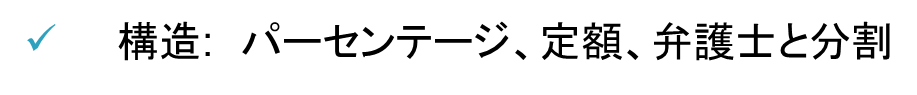 3
Trends
Thriving in US, UK, Australia
Close to $1 billion invested in UK in 2016
2014: Half of CFOs thought litigation funding should be considered in every significant litigation
28% of outside counsel say their firm has used litigation funding

米国、英国、豪州で隆盛
英国では2016年に10億ドルに迫る金額が投資された
2014: CEOの半数は、すべての甚大な訴訟ではファンディングを検討すべきと考える
社外弁護士の28%が、過去に所属事務所が訴訟ファンドを活用している
4
The Party
Lacks resources but has meritorious claims
Reduce risk
Accounting benefits
Funds for other purposes
Law firms
Ensures payment of fees
Allows firms to do more contingency work

資源に欠けるが、価値あるクレームがある
リスク軽減
経理上の利点
その他の目的用ファンド
法律事務所
費用支払いを保証
事務所にとってより多くの成功報酬業務の機会となる
5
The Funder
Probability of success
Ability to obtain damages
Cost of suit
Length of time
Lawyers

成功の確率
損害賠償能力
訴訟コスト
継続時間
弁護士
6
The Legality
Once banned under English law
Allowed but  cannot exercise control over litigation, settlement
Champerty and Maintenance (generally common law)
Protection against meritless litigation (medieval England)
Other rules protect
Funded litigation likely safer
Not real barrier to funding
Never been used for litigation finance

英国では一時法律で禁止された
許可されているが､訴訟及び和解に関する支配権は行使できない
Champerty and Maintenance (一般的にコモンロー )
メリットのない訴訟に対する防御（中世英国）
他のルールを防御
融資訴訟の方が恐らく安全
資金調達に対する妨げではない
訴訟費用に使用されたことはない
7
Arbitration
For arbitration, law of arbitral seat
Many arbitration bodies allow
Welcomed in arbitration in Singapore and Hong Kong
Brazil moving to recognition
Confidentiality issues


仲裁では、仲裁裁判所の法律を参照
多くの仲裁団体が認めている
シンガポールおよび香港の仲裁では歓迎されている
ブラジルでは認知され始めている
秘密保持問題
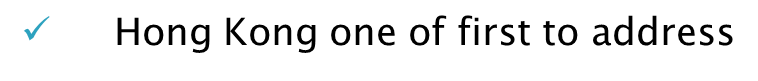 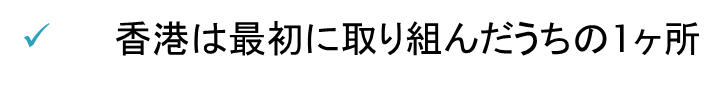 8
Criticisms
Increase number of litigations
Influence over litigation
Receiving reimbursement first creates conflict with client
Settlement creates conflict
Litigation insurance has more control (picks attorneys, when to settle)
Conflict for firms/attorneys that use them?
Class actions

訴訟の増加
訴訟への影響
払い戻しを先に受け取るとクライアントとの間にコンフリクトが生じる
和解はコンフリクトを起こす
訴訟保険の方が融通が効く（弁護士の選択､和解のタイミング）
ファンドを使う法律事務所/弁護士のコンフリクト?
クラスアクション（集団訴訟 ）
9
Disclosure in Practice
Little relevancy
Can often protect under attorney work product
Often recognized as privileged under common interest
Judges see discovery as “taxing” plaintiff 

関連性は少ない
秘匿権下で保護することも可能
共通利益のために秘匿されることもある
裁判官の目には、ディスカバリーは原告に対する「課税」と映る
10
Litigation Funding in Practice
Case assessment (NDA)
Letter of intent
Agreement
Receive Updates
Stop funding?
Influence in strategy, settlement?

案件の査定 (NDA)
基本合意書
契約
ファンド中止？
戦略への影響、和解？
11
II. Japanese Difficulties
Taka Monya
Nishimura Asahi
12
II. Japanese Difficulties – In general
Q. What type of problems are we likely to face if we implement litigation funding in Japan?

For example,
1. Regulatory issues
2. Issues with the Japanese legal system
3. Others – contractual arrangements
13
II. Japan - 1. Regulatory Issues
(1) Creating a trust for a lawsuit

Q: Can we establish a trust for the primary purpose of litigating in Japan?
14
II. Japan - 1. Regulatory Issues
(2) Attorney fees

Q: Can attorneys make contingent fee arrangements in Japan?
15
II. Japan - 1. Regulatory Issues
(3) Other attorney regulations 

Q1: Can non-attorneys render legal services?  Can attorneys assist them with their services?

Q2: Can attorneys obtain any third party rights in a dispute, and enforce the same?
16
II. Japan - 2. Japanese system
Any (1) advantages or (2) difficulties with the Japanese system?

Chance of winning suits
Duration of court proceedings
Evidence collection methods
Injunctions
Amount of damages, etc.

See, the presentation by Katayama-sensei & Kuroda-sensei
17
II. Japan - 3. Other Issues
Any other difficulties?

Settlement arrangements
Other contractual issues

See, the presentaiton by      Abe-sensei
18
III. Management’s View
Eiji Katayama
Abe, Ikubo & Katayama
19
III-I. About Japan
20
About　Japan
Patent Suite is Expensive;
to understand technology
to search prior art
to defend validity in JPO
Yet, damages amount is not enough compared with cost.
Reasonable top management may well say;
“sue for injunction”
“not sue for damages”
21
About Japan
Diet resolved;
Study whether punitive damages or not
Study two step suits (infringement/damages)
Cabinet held committee and heard 5 people;
Prof. Tamai (Tokyo Univ.)
Prof. Yamamoto (Kyoto Univ.)
Lawyer Katayama
KEIDANREN
SHOKO KAIGISHO(The Japan Chamber of Commerce and Industry)
22
III-II. About U.S.
23
About U.S.
Patent Suit is MUCH MORE Expensive.
Damage Amount can be large.
But Injunction may be difficult.
Reasonable management may well say;
“sue if Potential Damages ˃ Cost”
“if cost is zero, why not sue?”
24
About US + Japan
Reasonable management may say;
“sue in US for damages”
“sue in Japan for injunction”
25
About Germany
Sue for injunction but be careful for defendant’s attorney’s fee when defeated.
26
IV. Issues discussed and to be discussed in Patent System Subcommittee
Kaoru Kuroda
Abe, Ikubo & Katayama
27
1. Background
Japan does not have enough means to collect evidence whereas the major countries have.
In Japan, damages amount is not enough compared with the cost.
28
2. Issues discussed in 2018
Strengthening evidence collection procedures
Introducing inspection system
Reform of damages calculation methods
Introducing a provision which allows licensing fee for the portion deducted under Article 102(1).
Introducing a provision to clarify elements to be considered in Article 102(3).
29
2. Issues discussed in 2018 (cont'd)
Reform of damages calculation methods 
Compensation beyond actual damages
Two-stage litigation system
Reduction of litigation cost burden
Not fully discussed yet.
30
3. Supplementary resolution
Upon passing the Bill for the Patent Act, the supplementary resolution was adopted by both houses of Representatives and Councilors:
“Continuous discussion on introducing of ‘punitive damages’ and ‘two-stage litigation system’ should be conducted while closely watching the situation in other countries.”
31
4. Issues to be discussed inlate 2019
Two-stage litigation system 

Further reviewing damages provisions
Punitive damages
Disgorgement of profits
Increase the scope of “profits”
32
4. Issues to be discussed inlate 2019 (cont'd)
Amicus brief

 Attorneys' eyes only

 Attorneys’ fee shifting
33